ИСТОЧНА АФРИКА
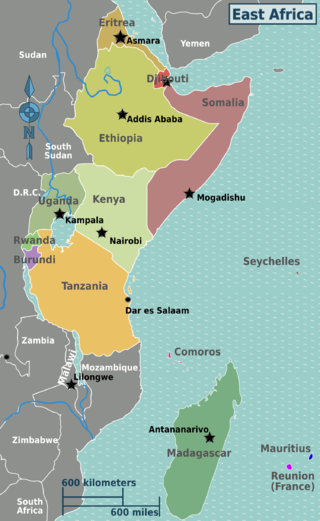 Источна Африка се пружа од Црвеног мора до реке Замбези, излази на Индијски океан  и спада у високу Африку;
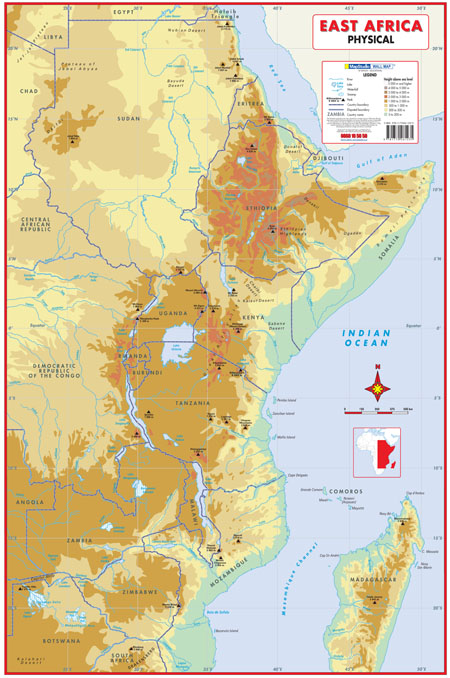 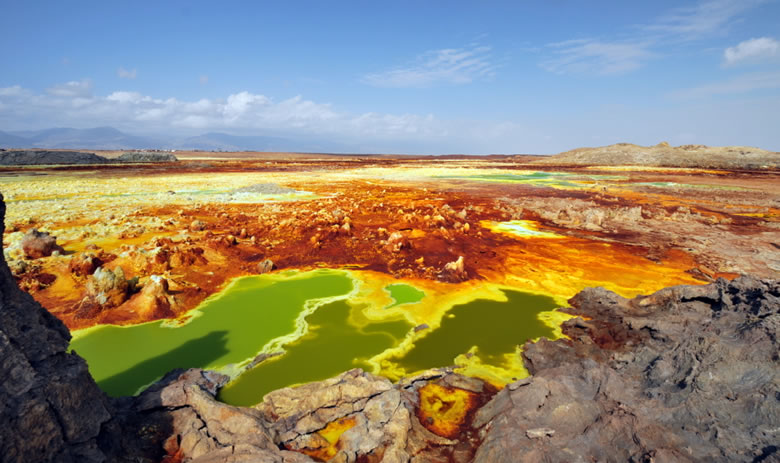 Етиопско- сомалијска висораван
Језерска висораван
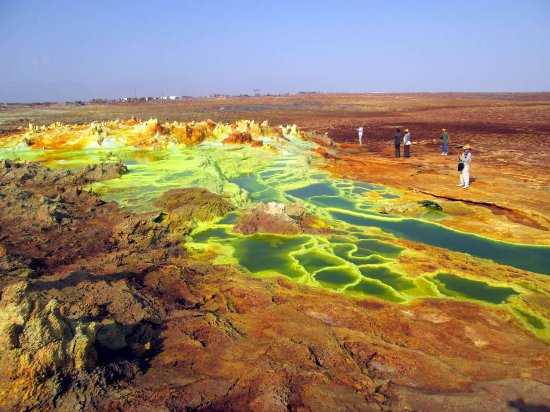 Данакилска пустиња
У рељефу се издвајају Етиопско-сомалијска и Језерска висораван, које су део источноафричког  рова.
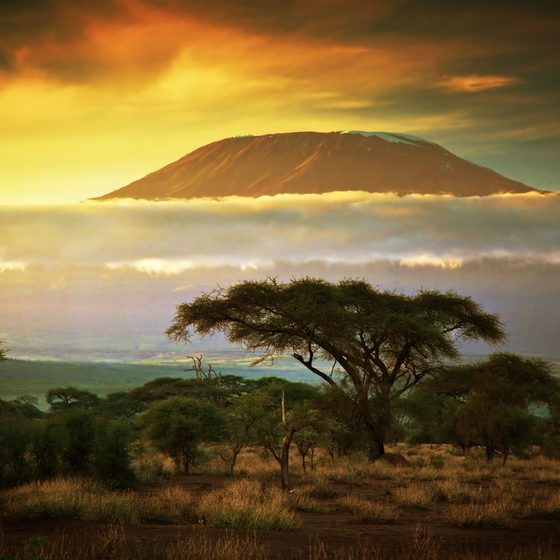 Клима  је тропска, а на већим висинама  суптропска.Вегетацију чине саване, на северу је Данакилска пустиња.

Реке – Бели Нил (Викторијино језеро), Плави Нил (језеро Тана), Конго.

У регији постоје бројна језера: Малави ,Викторијино, Тангањика....
Килиманџаро
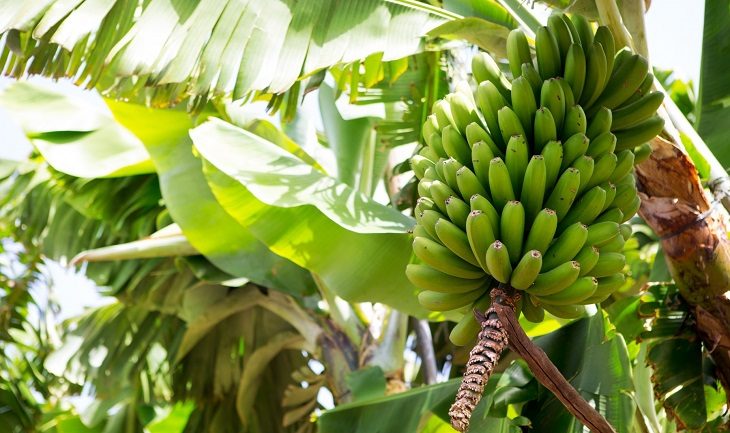 лево - банане, доле - маниока
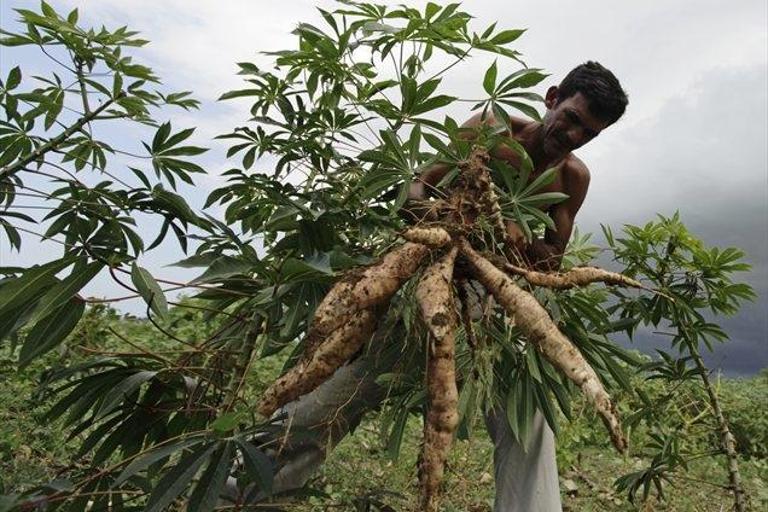 Становништво чине Банту црнци, проблеми су глад и недостатак воде за пиће.

Природни прираштај је велики, образовни ниво низак, већина људи ради у пољопривреди.
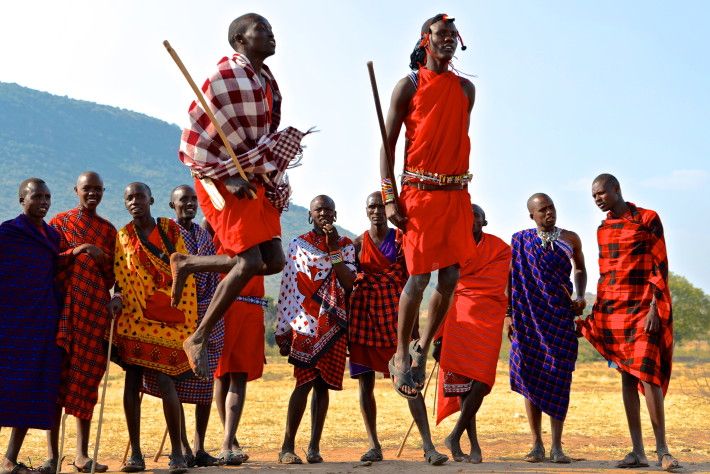 Племе Масаи
Већи градови су Могадишо, Дар ес Салам,                   Адис Абеба,                 Најроби .
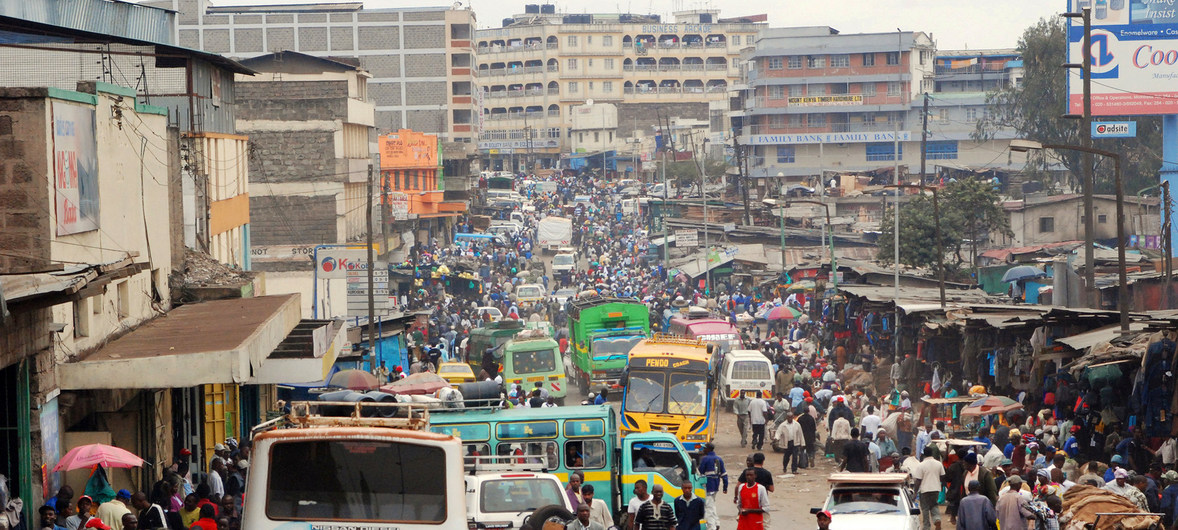 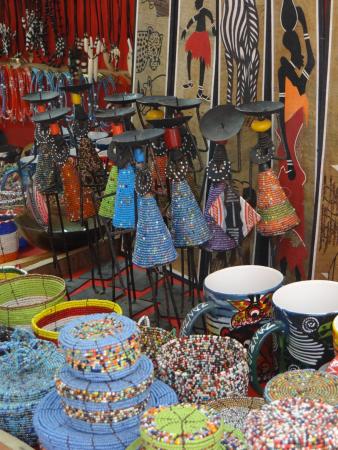 Кибера, предграђе Најробија
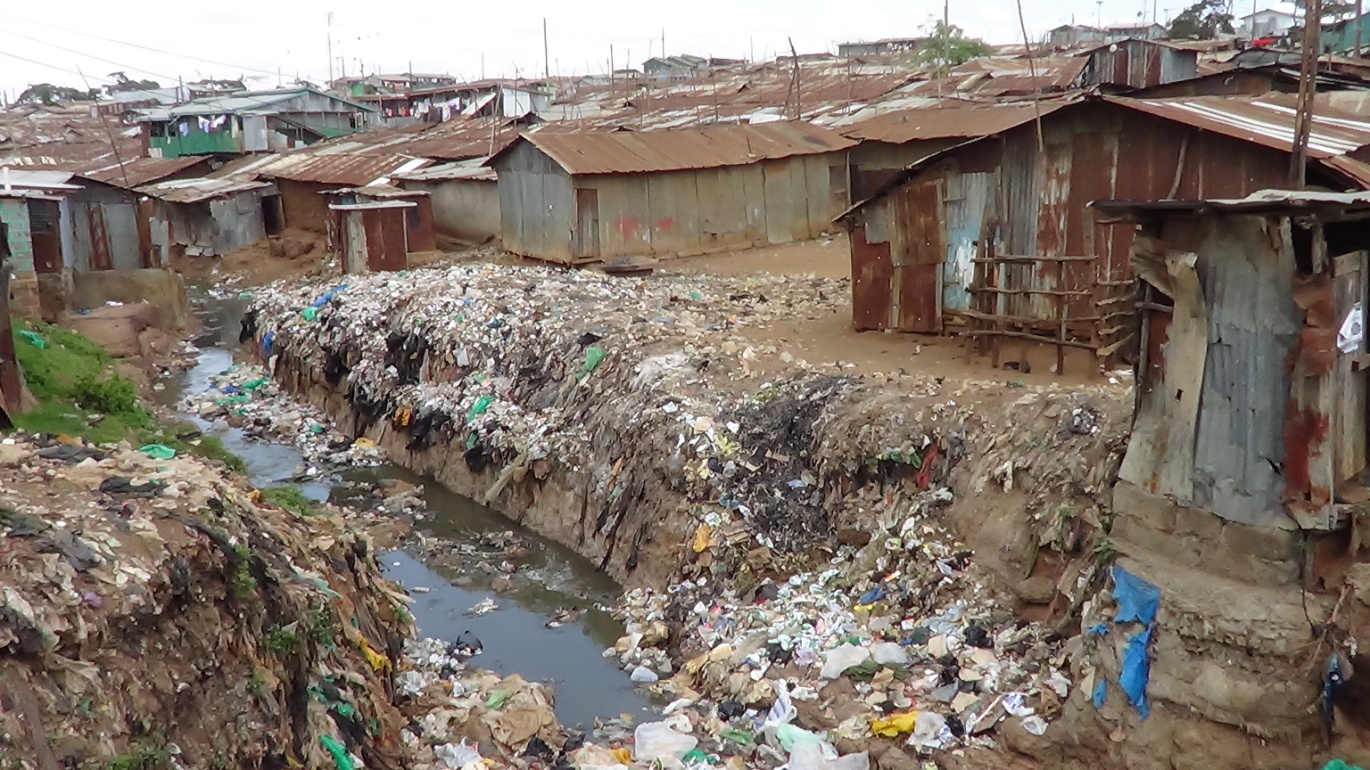 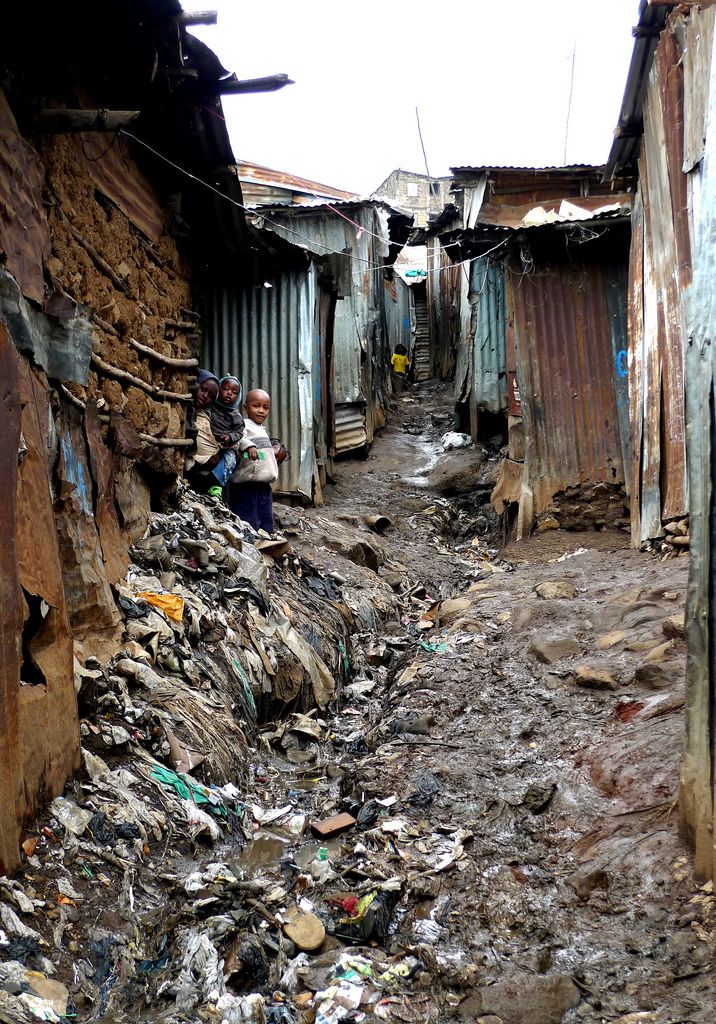 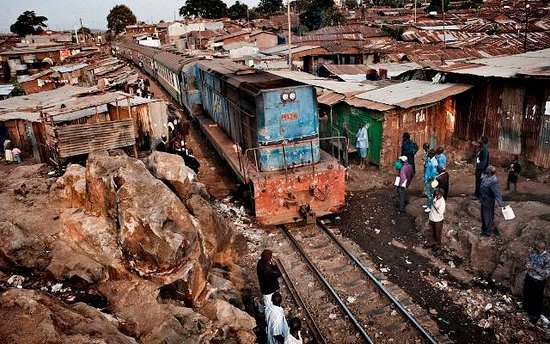 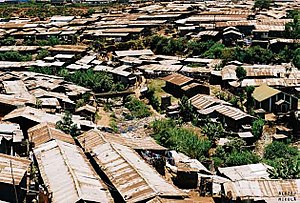 Сточарство слабо, пољопривреда примитивна (маниока, просо, батата, кукуруз) и плантажна (зачини – каранфилић, бибер, банане, чај, памук, кафа (Етиопија, Кафа).
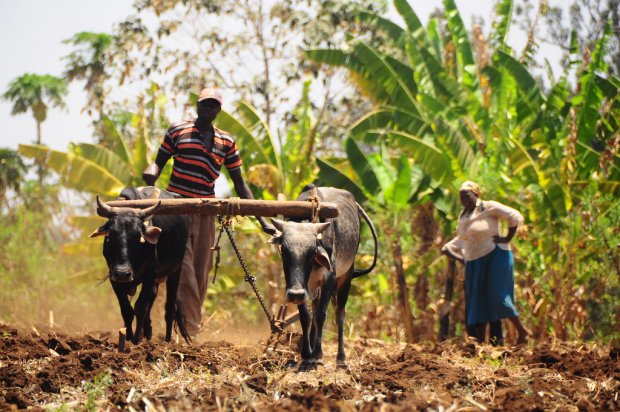 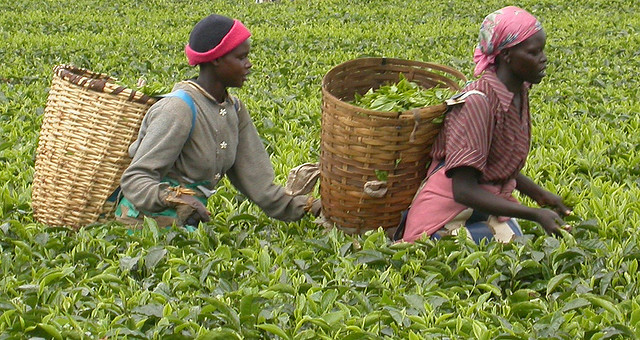 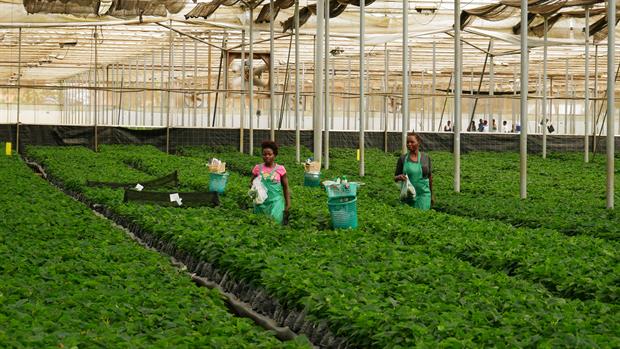 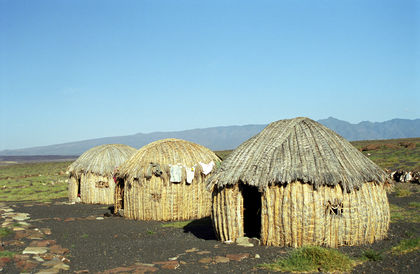 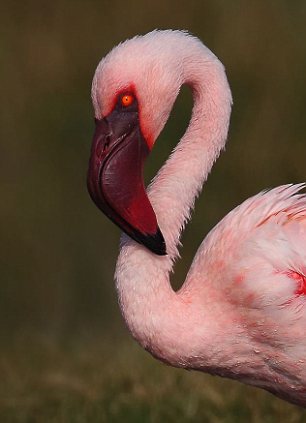 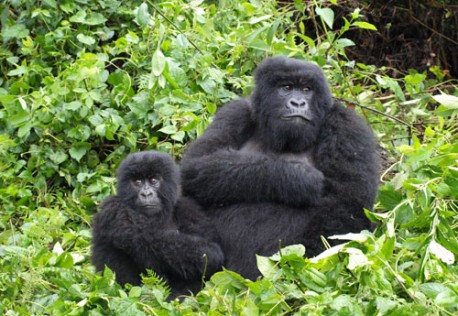 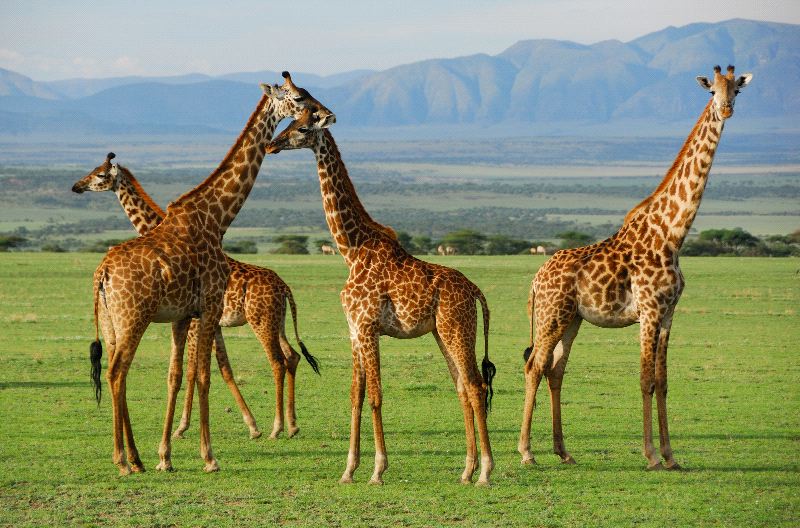 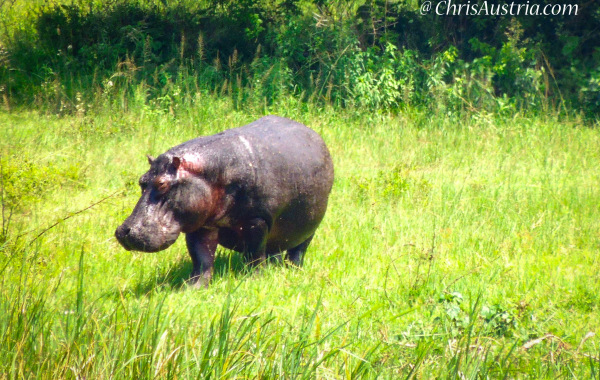 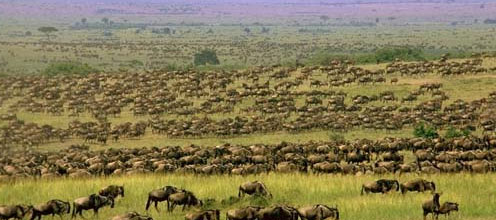 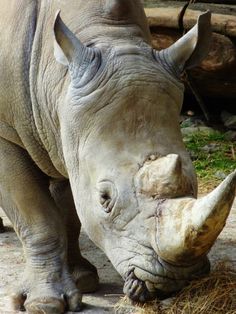 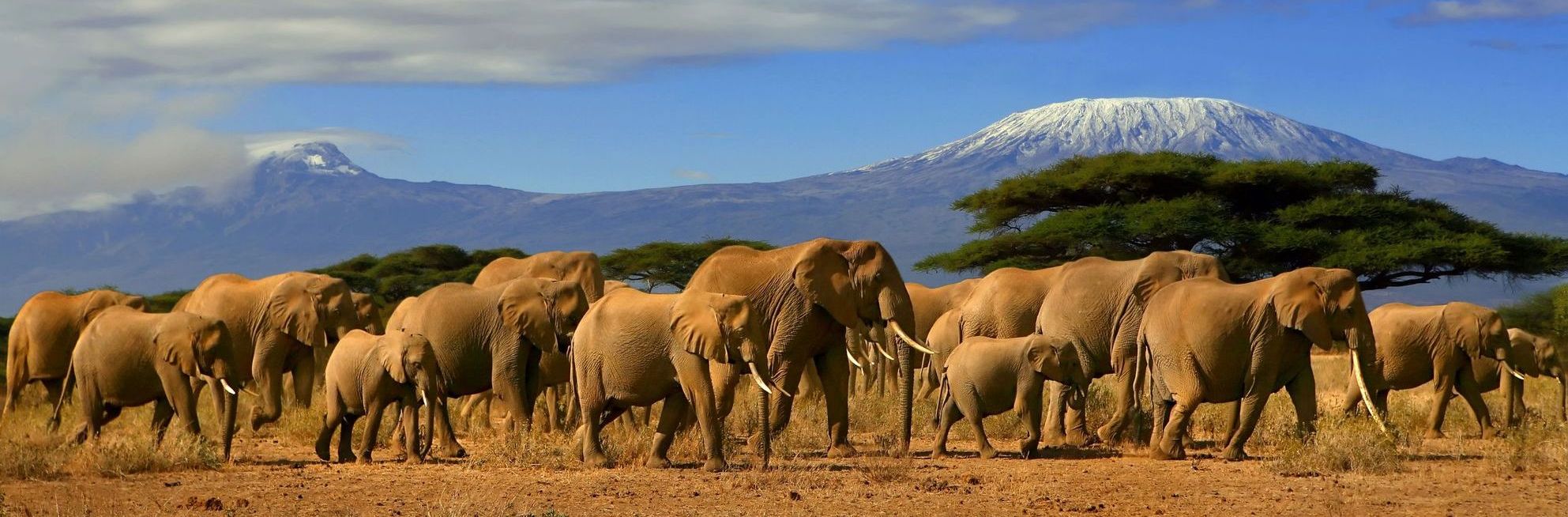 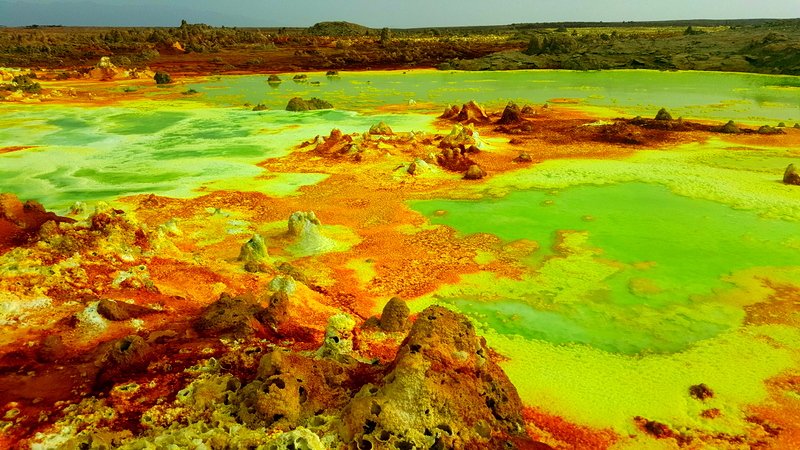 ХВАЛА
НА
ПАЖЊИ


Аутор

Гордана Васић

децембар 2018.
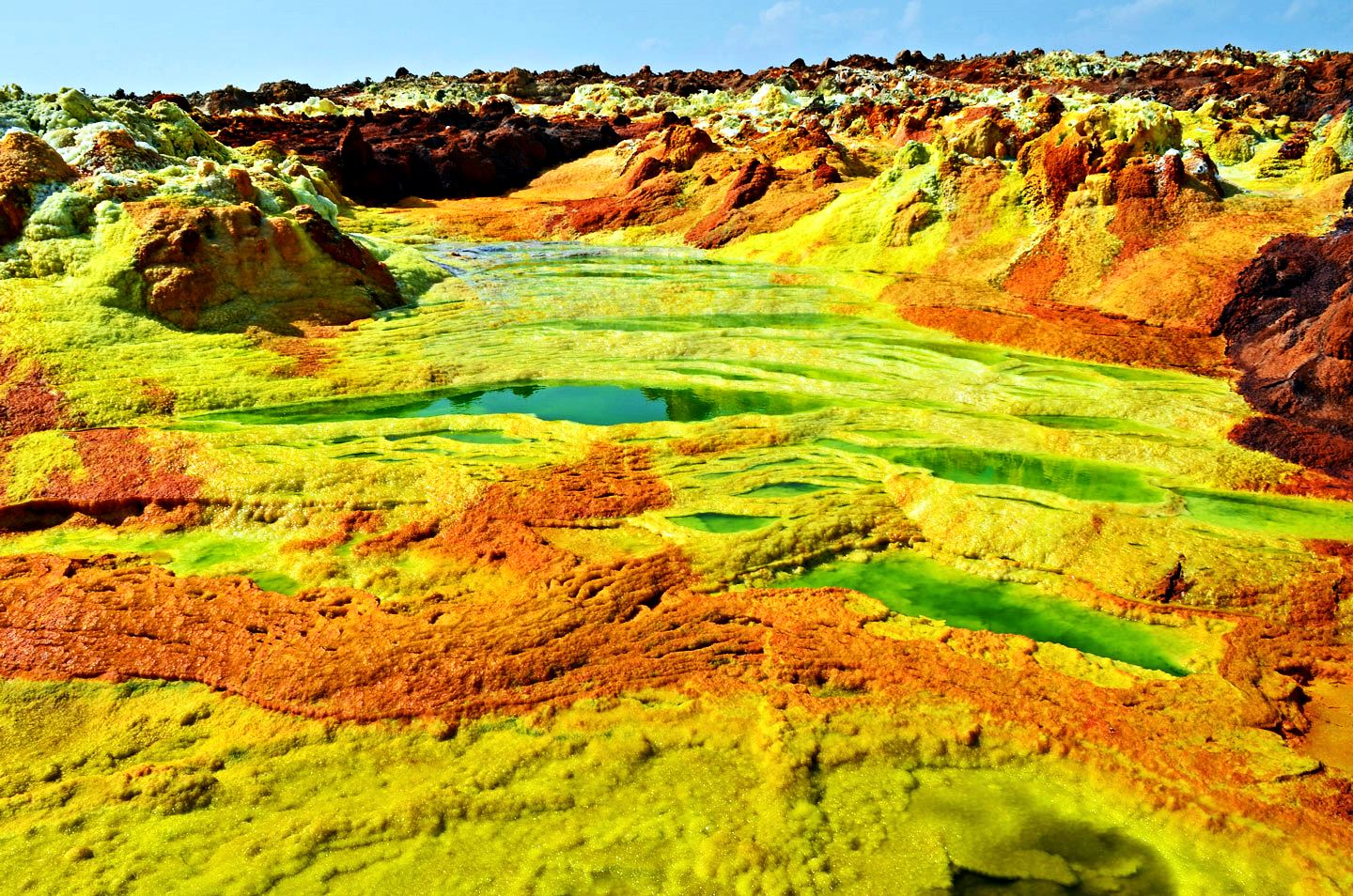